FACES OF INDIAN WOMEN
ACKNOWLEDGEMENT
This project establishes the position of women in our country. It  shows their role and part in our society. 
      This project is dedicated to the women of India  and also to my beloved friends. Hope it would be liked by all.
PREFACE
This project describes the faces of women in India. It  explains their position in the current society and especially in India.
Faces of Indian Women
“One of the most enduring cliches about India is that it is the country of contradictions. Like all cliches, this one too has a grain of truth in it. At the heart of the contradiction stand Indian women: for it is true to say that they are among the most oppressed in the world, and it is equally true to say that they are among the most liberated, the most articulate and perhaps even the most free. Can these two realities be simultaneously true?”
Outline of the presentation
Background: Facts about India
Place of Women in Indian Society
Indian Women in Modern Times
Education
Employment
Empowerment
Trivia: Famous Faces Indian Women 
Introspection
Indian Women in Modern Times
Education
Literacy
Gender gaps:
Differences across states
	(Kerala has highest female literacy; Rajasthan, Bihar and Uttar Pradesh have the lowest)
Differences between rural and urban areas
Parental preference for boys going to school
Higher dropout rate among girls
Indian Women in Modern Times
Education
Gender gaps in higher education
About 1 percent of total women population has college education
Women account for a third of the students at college/university level
In engineering and business, the proportion of female students is much smaller
In education, nearly half of the students are women
Indian Women in Modern Times
Barriers to Female Education
Poverty: one-fourth of India’s population lives below the poverty line (2002)
Social values and parental preferences
Inadequate school facilities
Shortage of female teachers: 29 percent at the primary level and 22 percent at the university level (1993)
Gender bias in curriculum
Indian Women in Modern Times
Employment
Difficult to get an overall picture of employment among women in India
Most women work in the informal sector
Women accounted for only 23 percent of the total workers in the formal sector in 1991
The number of female workers has increased faster than the number of male workers
Female unemployment rates are similar to male unemployment rates
Indian Women in Modern Times
Categories of employment (1991)
Indian Women in Modern Times
Barriers to Female Employment

Cultural Restrictions
Hierarchical society (caste system)
Purdah system: the veiling and seclusion of women

Discrimination at Workplace
More prevalent in fields where male competition is high
Less prevalent  in fields where competition is low 

Lack of employment opportunities
Indian Women in Modern Times
Empowerment
Social Empowerment
Education 
There is no direct relationship between education and work force participation; but may affect their participation in household decision making
Economic Independence: 
Economic independence does not imply significant improvement in social standing 
Culture and tradition play an important role
A small fraction has opened up towards Western values
Indian Women in Modern Times
Economic Empowerment

Property Rights
Patriarchal society 

Economic Decision Making
In the household
In businesses
Indian Women in Modern Times
Political Empowerment

Representation in democratic institutions
Government reservations policy for women: the constitutional amendment of 1990s
SALUTING THE WOMEN WHO REPRESENT THE WOMEN ERA….
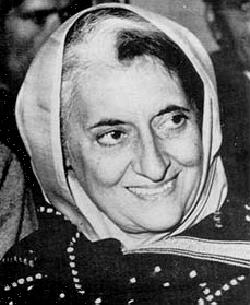 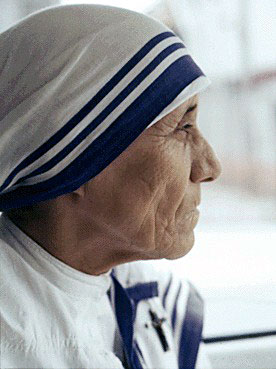 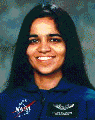 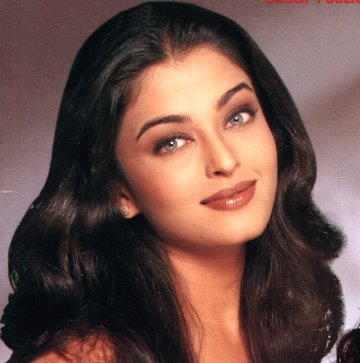 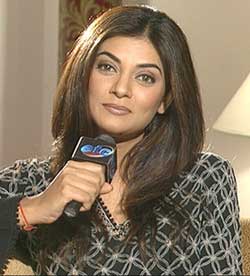 “The origin of a child is a mother, a woman. ….she shows a man what sharing, caring, and loving is all about. That is the essence of a woman." 
			
			Sushmita Sen, Miss Universe 1994
…but that is just a beginning…. 
                                         thankyou….